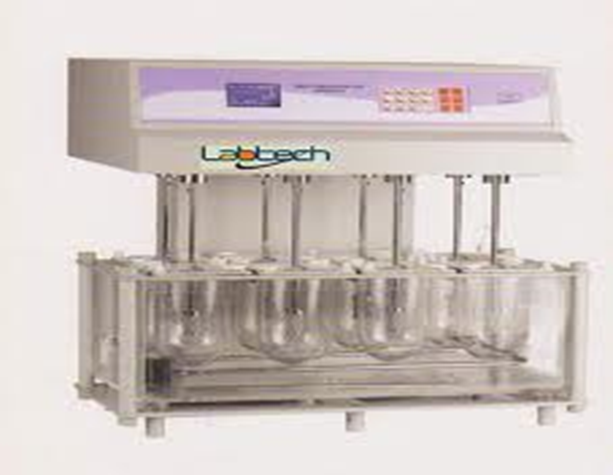 Biopharmaceuitcs lab 6
In vitro dissolution study of per – oral tablet
Introduction :

Dissolution is a process of going into
 solution form .




A basic principle of drug absorption is that absorption takes place only after a drug is in solution  .this means that drug given orally in solid dosage form must dissolve in GIT fluid before absorption occurs
The following process occurs before absorption of solid dosage forms
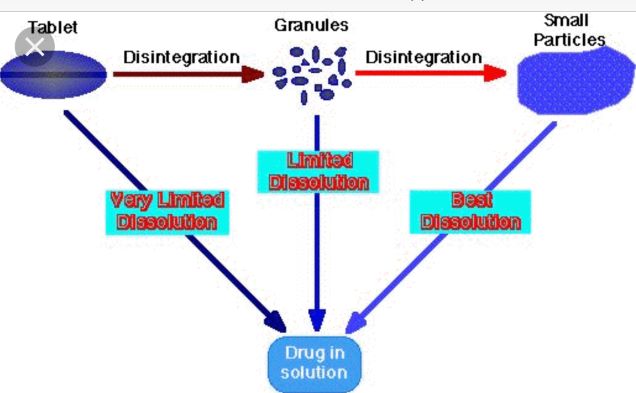 Notes :
Pero- oral means taken orally 
Oral means work on oral cavity
Dissolution and Absorption
Factors affecting dissolution rate
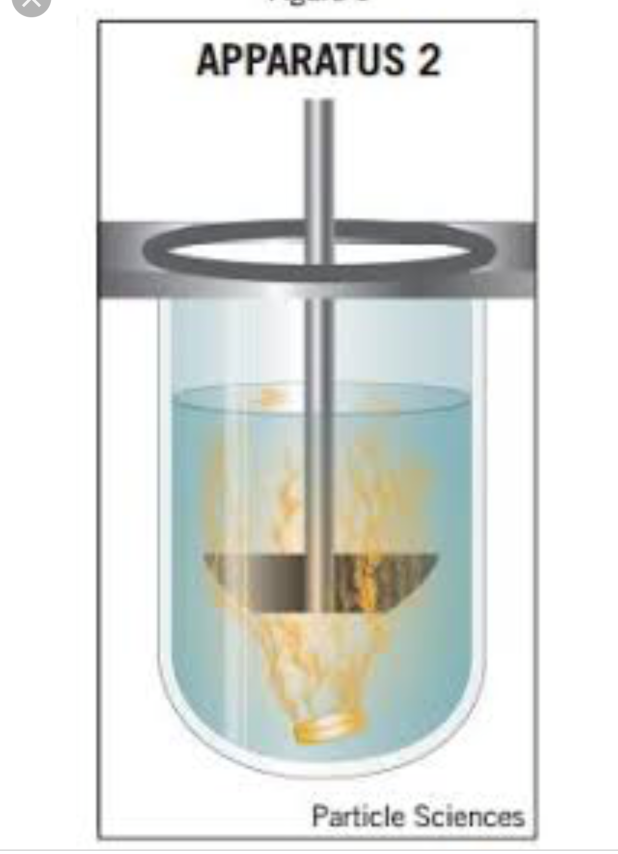 Method :
By using dissolution apparatus (karl kolb)
(apparatus 2 paddle type )
The conditions of the experiment are made so that they simulate body conditions . 
A temperature  37 º C  and a rotation speed of 50 r.p.m
The dissolution medium is artificial gastric juice or artificial intestinal juice .
Dissolution testing is a key quality control test
• Dissolution tests can be conducted in simple buffer solutions or in more bio-relevant dissolution media
• Dissolution tests are normally performed under sink conditions
• There are four types of compendial dissolution apparatus: the basket apparatus (USP I), the paddle apparatus(USPII) , the reciprocating cylinder and the flow-through cell
•A dissolution test is said to be performed under sink conditions if the concentration of the drug in the bulk of the dissolution medium does not exceed 10% of the solubility of the drug.
Under sink conditions, the concentration gradient between the diffusion layer  surrounding the solid drug particles and the concentration in the dissolution medium is assumed to be constant
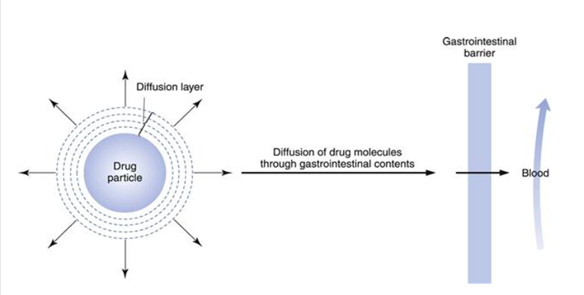 Sampling pointUSP/NF – midway from top of basket or paddle to top of fluid and no closer than 1 cm to side of flaskBP – halfway between basket and side at middle of basket
Procedure ( Dissolution study of nitrofurantoin tablets)
Fill the jars with 1 L of dissolution fluid (artificial gastric juice)
Put the jars in a thermostatically controlled water bath at 37 (switch water bath on)
Place 1 tablet of nitrofurantoin in the basket of apparatus, and start the instrument immediately 
Set the speed on 50 r.p.m
With draw 5 ml each 10 min for 1.5 hr
Notes
stop apparatus for withdrawal.
Substitute for the volume withdrawn each time interval using a fresh (artificial gastric juice) previously maintained at 37º C 

After withdrawal and replacement start instrument again 
Analyze samples of nitrofurantoin by reading the absorbance on a spectronic -20 at 369 nm ~370 nm immediately because nitrofurantoin solution discolored by exposure to light 

Use the following stright line equation to obtain the concentartion of  y= c+bx , y= AB, X= conc.(mg/100ml), c=0.01, b=0.4
To obtain percent drug release:
Con.(mg/ml)X vol. of dissolution media =mg amount of drug released into the dissolution media 
% of drug released = amount of drug release /amount of drug in the tablet *100
Plot the following graphs :
1. drug release % versus time in (min)
2. log % drug released versus time in (min)
Find dissolution rate K from 
the slope 
K= slope * 2.303 
Note : amount of drug is 
equal to 100 mg in each tab
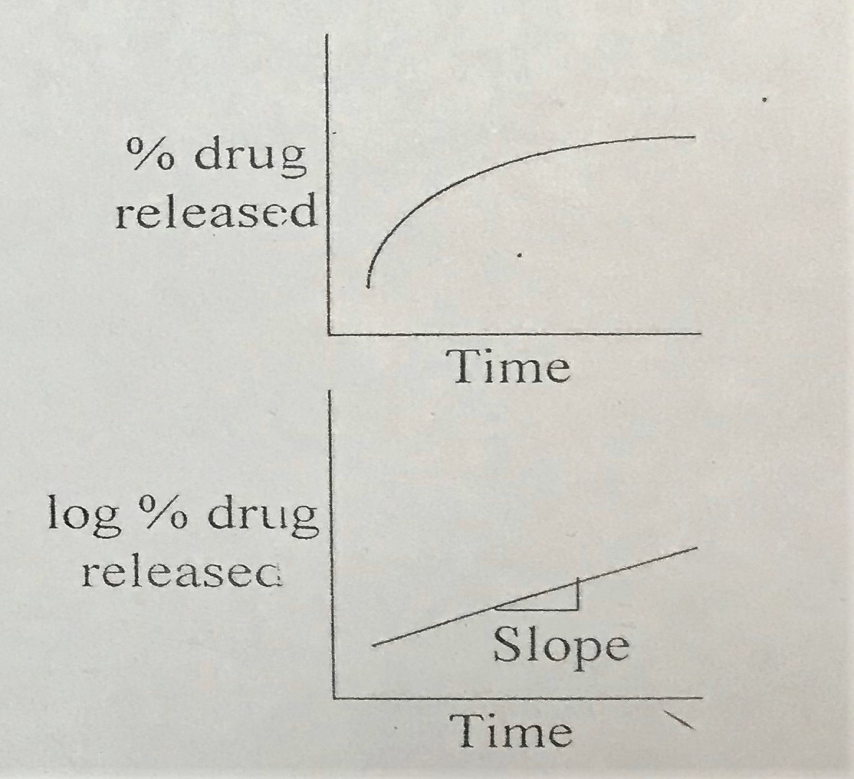 Working example using EXCEL SHEET
Switch the sheet direction so that the first column is on right side
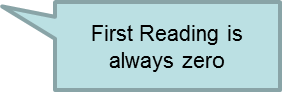 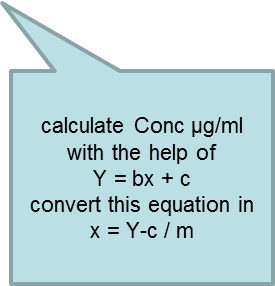 Note units of x are given in u/ml in this example
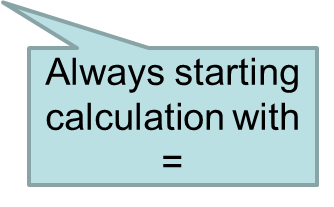 After completing calculation press ENTER
Then DRAG
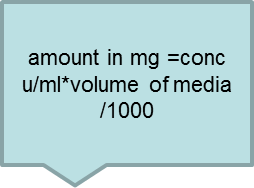 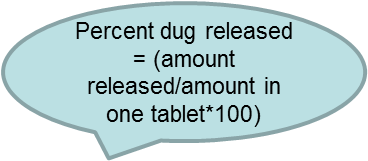 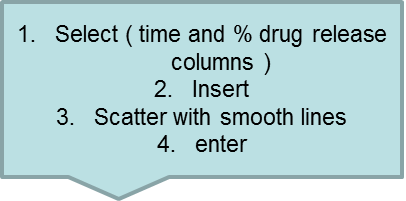 To add titles
Thank you